ΔΙΕΡΓΑΣΙΑ  ΤΗΣ  ΕΠΑΓΓΕΛΜΑΤΙΚΗΣ   ΑΓΩΓΗΣ/ ΣΥΜΒΟΥΛΕΥΤΙΚΗΣ A ΄ ΛΥΚΕΙΟΥ
Υπηρεσία Συμβουλευτικής και Επαγγελματικής Αγωγής, 
Διεύθυνση Μέσης Γενικής Εκπαίδευσης – ΥΠΑΝ
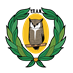 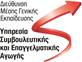 Υπηρεσία Συμβουλευτικής και Επαγγελματικής Αγωγής, Οκτώβριος 2023
Δομολειτουργικά στοιχεία  Επαγγελματικής Αγωγής :Αυτογνωσία - Πληροφόρηση - Λήψη Απόφασης
Υπηρεσία Συμβουλευτικής και Επαγγελματικής Αγωγής, Οκτώβριος 2023
ΚΕΦΑΛΑΙΟ Α΄ΑΥΤΟΓΝΩΣΙΑ  - ΕΝΑ ΤΑΞΙΔΙ ΖΩΗΣ
ΑΥΤΟΓΝΩΣΙΑ- ΤΑΞΙΔΙ  ΖΩΗΣ
Η Aυτογνωσία αποτελεί πολύ σημαντικό και αναπόσπαστο μέρος της Επαγγελματικής Αγωγής / Σχεδιασμού Επαγγελματικής Σταδιοδρομίας

Με την ανάπτυξη της Aυτογνωσίας εμπλουτίζεται ο Εαυτός, αναδεικνύεται το προσωπικό νόημα και βελτιώνεται το γενικά το αίσθημα ικανοποίησης από τη ζωή μας
Υπηρεσία Συμβουλευτικής και Επαγγελματικής Αγωγής, Οκτώβριος 2023
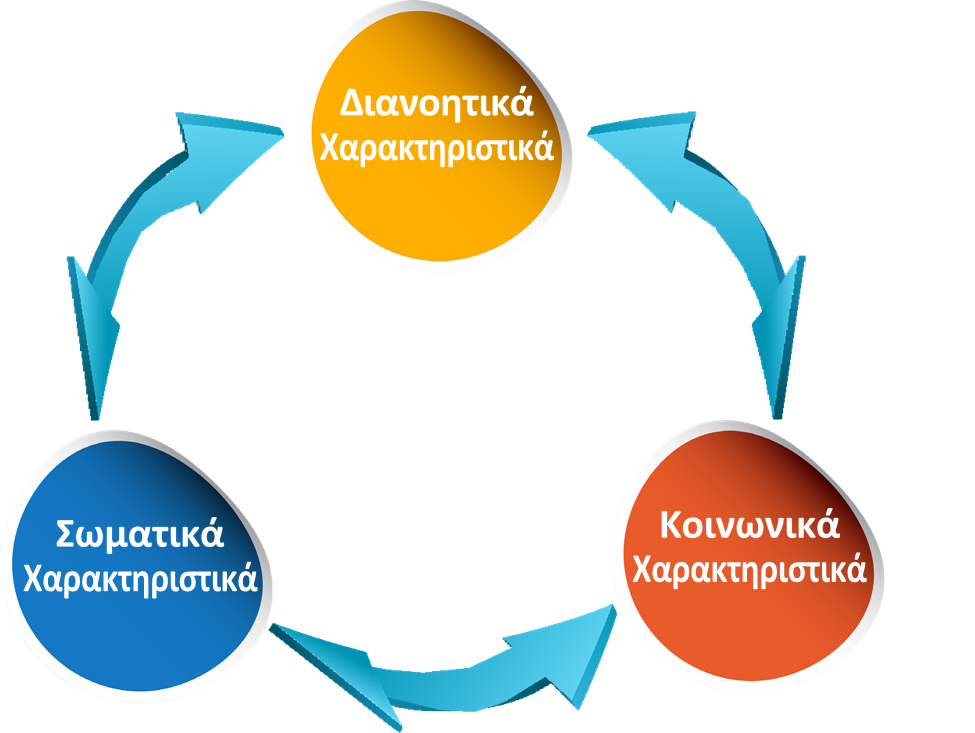 Υπηρεσία Συμβουλευτικής και Επαγγελματικής Αγωγής, Οκτώβριος 2023
Ιδιότητες  Εαυτού:
Τεχνικές/ Σκληρές Δεξιότητες (Hard Skills)
Αναπτύσσονται μέσα από την Εκπαίδευση ή την Κατάρτιση. 

Είναι μετρήσιμες Δεξιότητες που μπορούν να αποκτηθούν και μπορούν να αξιολογηθούν με αριθμητικά κριτήρια π.χ. Πτυχίο / Τίτλος σπουδών/ .
Υπηρεσία Συμβουλευτικής και Επαγγελματικής Αγωγής, Οκτώβριος 2023
Οριζόντιες/«Μαλακές» Δεξιότητες (Soft Skills)
Καλλιεργούνται και αναπτύσσονται μέσα από την όλη διαδρομή της ζωής. 

Παίζουν σημαντικό ρόλο στην εσωτερική ισορροπία του ατόμου, στην όποια αποδοτικότητα και αποτελεσματικότητά του. 

Παίζουν καταλυτικό ρόλο στην επιλογή των υποψηφίων όταν οι υπεύθυνοι προσλήψεων καλούνται να επιλέξουν μεταξύ ατόμων με παρόμοιο ακαδημαϊκό ή/και εργασιακό υπόβαθρο (Κάθετες Δεξιότητες).
Υπηρεσία Συμβουλευτικής και Επαγγελματικής Αγωγής, Οκτώβριος 2023
Οι ακόλουθες δέκα (10) θεωρούνται σήμερα ως οι κυριότερες:
Ανθεκτικότητα
Διαχείριση χρόνου
Δημιουργικότητα και καινοτομία
Ευελιξία
Προσαρμοστικότητα
Ενσυναίσθηση
Επίλυση προβλήματος
Κριτική σκέψη
Ομαδικότητα και συνεργασία 
Οργανωτικότητα
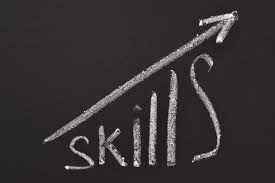 Υπηρεσία Συμβουλευτικής και Επαγγελματικής Αγωγής, Οκτώβριος 2023
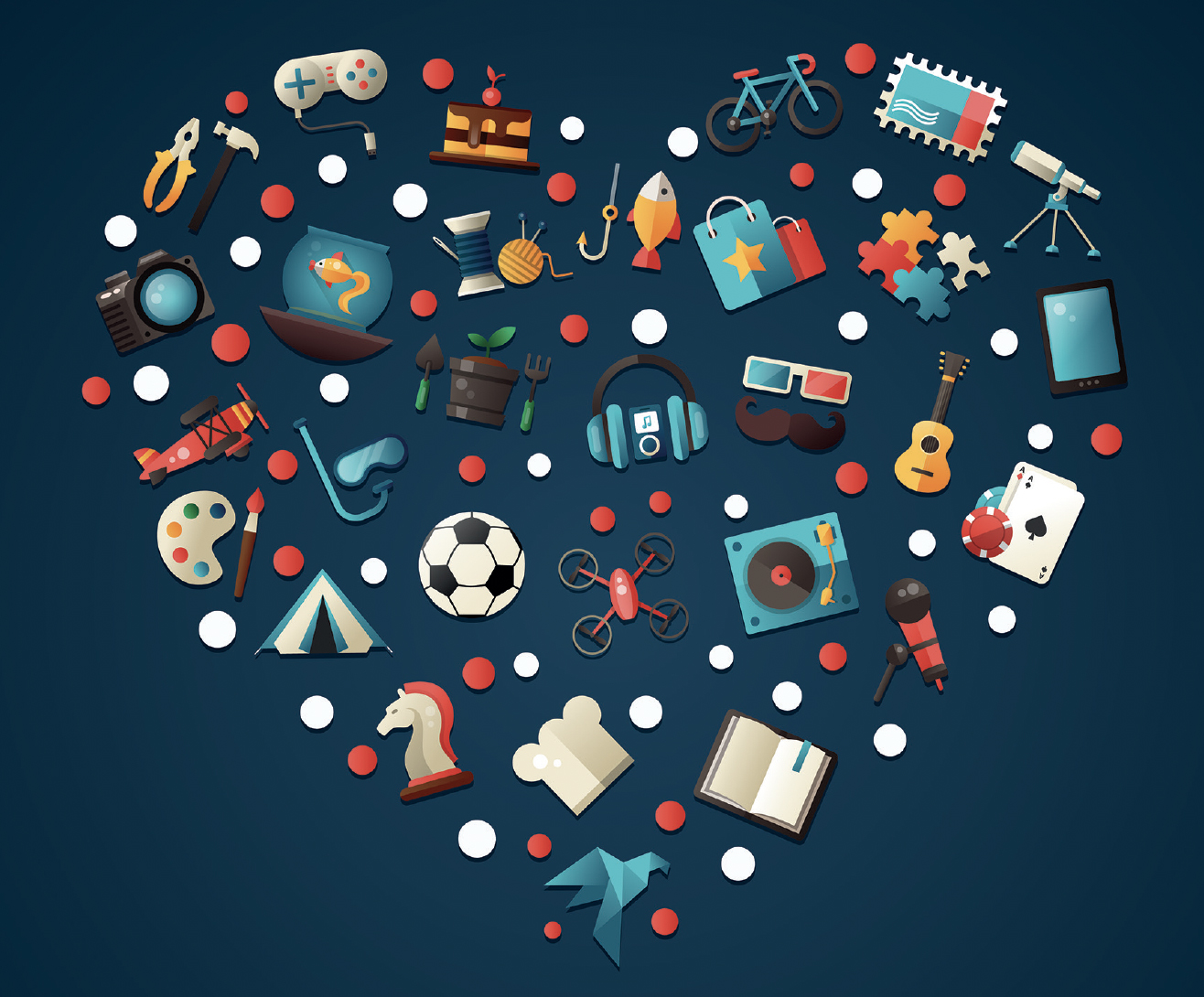 Ενδιαφέροντα
Υπηρεσία Συμβουλευτικής και Επαγγελματικής Αγωγής, Οκτώβριος 2023
Ενδιαφέροντα
Τα Ενδιαφέροντα είναι οι δραστηριότητες με τις οποίες ΘΕΛΟΥΜΕ/ΜΑΣ ΑΡΕΣΕΙ να ασχολούμαστε και παίζουν σημαντικό ρόλο στο να νιώθουμε καλά.
Τα Ενδιαφέροντά μας μπορεί να έχουν ήδη επηρεάσει πολλές επιλογές που έχουμε κάνει στη ζωή μας.
Πιθανόν να έχουμε προσέξει ότι τα Ενδιαφέροντά μας αλλάζουν καθώς μεγαλώνουμε. Αυτό είναι φυσιολογικό, αφού μεγαλώνοντας αποκτούμε νέες εμπειρίες με την επίδραση ΚΑΙ του Πλαισίου (Περιβάλλοντος).
Υπηρεσία Συμβουλευτικής και Επαγγελματικής Αγωγής, Οκτώβριος 2023
Αξίες
Οι Αξίες είναι αυτά στα οποία ΠΡΟΣΔΙΔΩ ΑΞΙΑ/ΕΙΝΑΙ ΣΗΜΑΝΤΙΚΑ στη ζωή μας. Οι Αξίες όμως αναπτύσσονται και καλλιεργούνται ΚΑΙ με την επίδραση του Πλαισίου (Περιβάλλοντος). Επηρεάζουν τη συμπεριφορά, τις επιλογές και τις αποφάσεις μας τόσο στην προσωπική όσο και στην επαγγελματική μας ζωή.

Οι Αξίες, λειτουργούν ως ένας εσωτερικός κώδικας ηθικής και βοηθούν το Άτομο να διακρίνει ΤΙ είναι το σωστό για τον ίδιο και «ενημερώνουν» για το ΠΩΣ μπορεί να ζει και να νοηματοδοτεί τη ζωή του με ουσιαστικό τρόπο.
Υπηρεσία Συμβουλευτικής και Επαγγελματικής Αγωγής, Οκτώβριος 2023
Προσωπικές Αξίες ειδικά εστιασμένες στο Επάγγελμα
Οι προσωπικές μας αξίες περισσότερο εστιασμένες στο επάγγελμα είναι τα στοιχεία που ψάχνουμε να βρούμε σε ένα Επάγγελμα για να μας ικανοποιεί. 

Κατ΄ ακρίβειαν, οι Αξίες αυτές δεν είναι διαφορετικές από τις προσωπικές αξίες, αλλά αποτελούν μια πιο εστιασμένη εφαρμογή στον επαγγελματικό τομέα και ως εκ τούτου, μπορούμε να τις αποκαλούμε Επαγγελματικές μας Αξίες.
Υπηρεσία Συμβουλευτικής και Επαγγελματικής Αγωγής, Οκτώβριος 2023
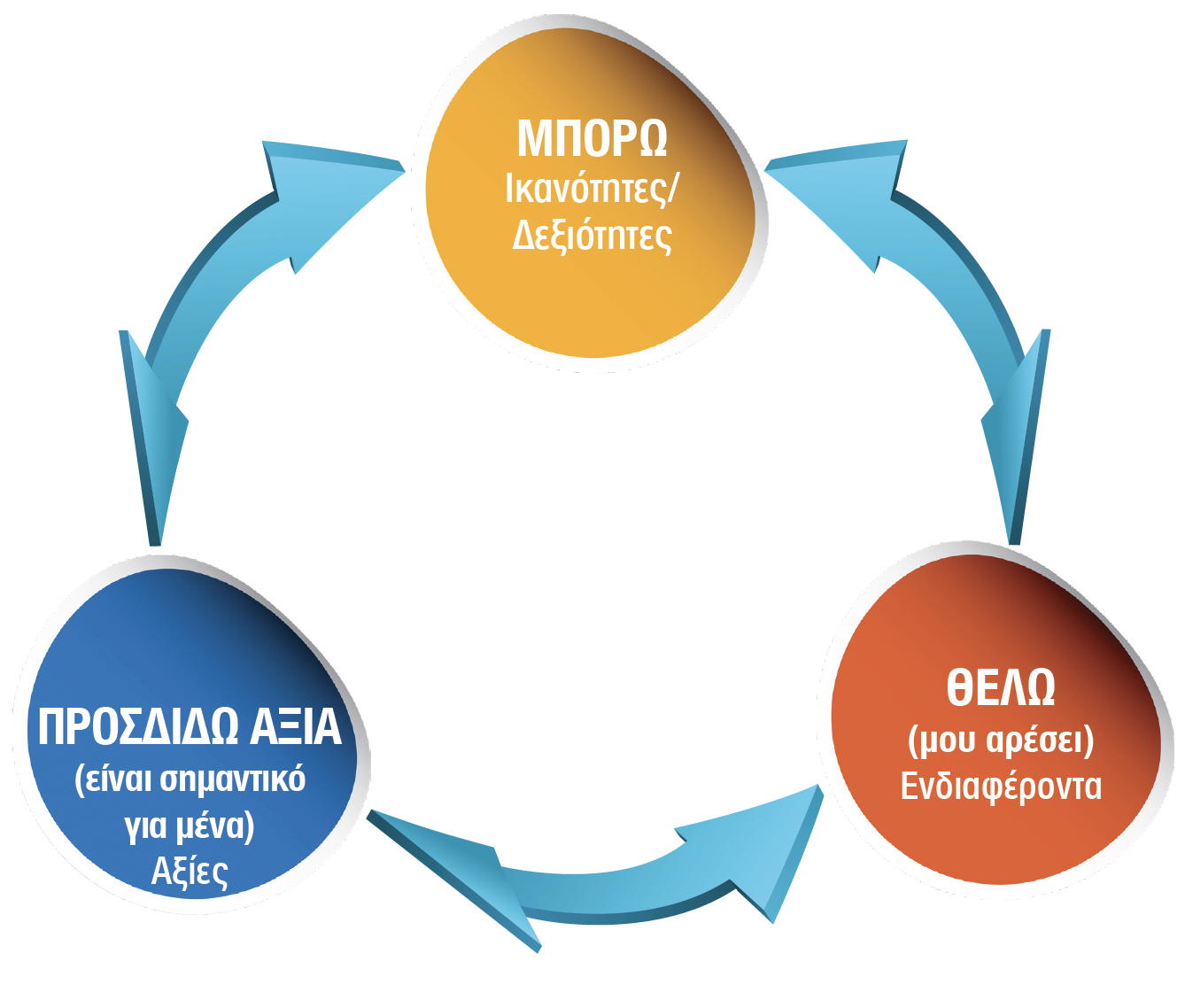 Υπηρεσία Συμβουλευτικής και Επαγγελματικής Αγωγής, Οκτώβριος 2023
Προβληματισμοί προς συζήτηση
Εάν ΘΕΛΩ/ΜΟΥ ΑΡΕΣΕΙ κάτι και του ΠΡΟΣΔΙΔΩ ΑΞΙΑ , μπορεί αυτό να συμβάλλει/ επηρεάζει στο να ΜΠΟΡΩ να το κάνω, ανεξάρτητα αν δεν υπάρχει ένα υπόστρωμα Ικανοτήτων/Δεξιοτήτων;


Εάν ΜΠΟΡΩ κάτι, συμβάλλει/επηρεάζει στο να το ΘΕΛΩ/ΜΟΥ ΑΡΕΣΕΙ και να του ΠΡΟΣΔΙΔΩ ΑΞΙΑ, έστω και αν δεν υπάρχει ένα υπόστρωμα Ενδιαφερόντων και Αξιών;
Υπηρεσία Συμβουλευτικής και Επαγγελματικής Αγωγής, Οκτώβριος 2023
Προβληματισμοί προς συζήτηση
Σε περίπτωση που δεν βρίσκονται κατά το δυνατόν σε ισορροπία οι Ιδιότητες (Ικανότητες/Δεξιότητες, Ενδιαφέροντα, Αξίες) , τότε ποια ιδιότητα νομίζετε ότι πρέπει να λειτουργήσει περισσότερο έντονα σε σχέση με την κατεύθυνση απόφασης του Ατόμου;

Τί οφείλει να προσπαθήσει το Άτομο να κάνει προκειμένου να βρίσκονται σε κατά το δυνατόν ισορροπία το ΜΠΟΡΩ, το ΘΕΛΩ και το ΠΡΟΣΔΙΔΩ ΑΞΙΑ; Ποια «δύναμη»/ παράγοντα πρέπει να διεργαστεί το Άτομο;
Υπηρεσία Συμβουλευτικής και Επαγγελματικής Αγωγής, Οκτώβριος 2023
Υπηρεσία Συμβουλευτικής και Επαγγελματικής Αγωγής, Οκτώβριος 2023
ΚΕΦΑΛΑΙΟ Α ’:ΑΥΤΟΓΝΩΣΙΑ – ΈΝΑ ΤΑΞΙΔΙ  ΖΩΗΣ
2η  Ενότητα: Επαγγελματικές Θεωρίες- Θεωρία της Τυπολογίας του 
John  Holland
Το Εξάγωνο του J. Holland
ΚΕΦΑΛΑΙΟ Β΄ ΠΛΗΡΟΦΟΡΗΣΗ
ΚΕΦΑΛΑΙΟ Β’ ΠΛΗΡΟΦΟΡΗΣΗ
1η Ενότητα : Εργασία- Αγορά Εργασίας
2η Ενότητα: Κοινωνία/Κόσμος των Επαγγελμάτων
3η Ενότητα: Εκπαιδευτικό Σύστημα- Πρόσβαση στην Τριτοβάθμια Εκπαίδευση -Αγορά Εργασίας
4η Ενότητα: «Εργαλεία»/ Φορείς που συνδέονται με την Αγορά Εργασίας /Κοινωνία των Επαγγελμάτων
5η Ενότητα: Δράσεις της ΥΣΕΑ και άλλων Φορέων για την εξοικείωση των μαθητών  με την Αγορά Εργασίας και την Κοινωνία  των Επαγγελμάτων
ΚΕΦΑΛΑΙΟ Β΄ ΠΛΗΡΟΦΟΡΗΣΗ
ΕΝΟΤΗΤΑ 1Η 
ΕΡΓΑΣΙΑ – ΑΓΟΡΑ ΕΡΓΑΣΙΑΣ
ΚΕΦΑΛΑΙΟ Β΄ ΠΛΗΡΟΦΟΡΗΣΗ
ΕΝΟΤΗΤΑ 2Η 
ΚΟΙΝΩΝΙΑ/ΚΟΣΜΟΣ ΤΩΝ ΕΠΑΓΓΕΛΜΑΤΩΝ
Ταξινόμηση Επαγγελμάτων – ISCO-8
Η ταξινόμηση είναι διεθνής και δεν γίνεται από το κάθε κράτος ξεχωριστά. Πραγματοποιείται από τον Διεθνή Κώδικα Επαγγελμάτων/Διεθνή Τυποποιημένη Ταξινόμηση Επαγγελμάτων (Ιnternational Standard Classification of Occupations ISCO- 8) που αναπτύσσεται από το Στατιστικό Γραφείο του Διεθνούς Γραφείου Εργασίας. 
Σήμερα ισχύει διεθνώς το ISCO-8. 
Τα Eπαγγέλματα χωρίζονται  σε δέκα (10) πολύ μεγάλες Επαγγελματικές Κατηγορίες. 
Η κάθε μία από τις πιο πάνω κατηγορίες συνοδεύεται από έναν αριθμό που είναι και ο Γενικός Κωδικός αυτής της κατηγορίας και δηλώνει τη θέση της ομάδας των Επαγγελμάτων.
Η αρίθμηση είναι με αύξουσα σειρά από το 0 μέχρι το 9. Για την κατηγοριοποίηση των Επαγγελμάτων, χρησιμοποιεί ως κριτήριο την εργασιακή θέση ιεραρχίας, η οποία απορρέει από τον τρόπο άσκησής τους σε όλους τους Τομείς της Οικονομίας: τον Πρωτογενή, Δευτερογενή και Τριτογενή.
Ταξινόμηση Επαγγελμάτων  - ESCO
Στην ίδια βάση με τη Διεθνή Τυποποιημένη Ταξινόμηση Επαγγελμάτων (International Standard Classification of Occupations- ISCO-8), έχει δημιουργηθεί από την Ευρωπαϊκή Επιτροπή το Ευρωπαϊκό Σύστημα Δεξιοτήτων, Ικανοτήτων, Προσόντων και Επαγγελμάτων (European Skills, Competences, Qualifications and Occupations ESCO).
Η ταξινόμηση  ESCO στηρίζεται στο ISCO-8 αλλά παράλληλα προσδιορίζει και  κατηγοριοποιεί επαγγέλματα, δεξιότητες, ικανότητες και προσόντα  που έχουν σχέση με την Αγορά Εργασίας, με την Εκπαίδευση και την Κατάρτιση της Ε.Ε.
ΚΕΦΑΛΑΙΟ Β΄ ΠΛΗΡΟΦΟΡΗΣΗ
ΕΝΟΤΗΤΑ 3Η 
ΒΑΘΜΙΔΕΣ  ΕΚΠΑΙΔΕΥΣΗΣ– ΠΡΟΣΒΑΣΗ ΣΤΗΝ ΤΡΙΤΟΒΑΘΜΙΑ ΕΚΠΑΙΔΕΥΣΗ – ΑΓΟΡΑ ΕΡΓΑΣΙΑΣ
ΒΑΘΜΙΔΕΣ ΕΚΠΑΙΔΕΥΣΗΣ ΚΑΙ ΕΙΔΟΣ/ΤΡΟΠΟΣ ΠΡΟΣΒΑΣΗΣ
Δημόσια Τριτοβάθμια (Ανώτατη και Ανώτερη) Εκπαίδευση Κύπρου και Ελλάδας 
Α) Πανεπιστήμια, Πολυτεχνεία, Στρατιωτικές Σχολές, Εκκλησιαστικές Ακαδημίες, ΑΣΤΕ, Α.Σ.ΠΑΙ.Τ.Ε.. 
Πρόσβαση: Παγκύπριες Εξετάσεις
Β) Τμήματα Καλών Τεχνών Κύπρου και Ελλάδας
& Δραματικές Σχολές Ελλάδας
Πρόσβαση: Eιδικές Εξετάσεις
Δευτεροβάθμια Γενική Εκπαίδευση, Λύκειο, 3 χρόνια, Απολυτήριο
Γυμνάσιο, 3 χρόνια (Απολυτήριο)
Δευτεροβάθμια Τεχνική και Επαγγελματική
Εκπαίδευση,
ΤΕΣΕΚ, 3 χρόνια, Απολυτήριο
Ιδιωτική Τριτοβάθμια (Ανώτατη και Ανώτερη) Εκπαίδευση Κύπρου και Ελλάδας (Πανεπιστήμια, Κολέγια, άλλες σχολές). 
Πρόσβαση: Βαθμολογία Απολυτηρίου, πιθανή εξέταση ή/και άλλα προσόντα
Ιδιωτικές Δραματικές Σχολές Κύπρου και Ελλάδας 
Πρόσβαση: Eιδικές Eξετάσεις
Εσπερινά Σχολεία / Εσπερινές Τεχνικές Σχολές, Απολυτήριο
Δημόσιες Ανώτερες Σχολές Κύπρου:
Αστυνομική Ακαδημία, Πρόσβαση: Eιδικές Eξετάσεις
Σχολή Ξεναγών (δεν δέχεται φοιτητές κάθε χρόνο) 
Πρόσβαση: Eιδικές Eξετάσεις 
 Δασικό Κολέγιο (δεν δέχεται φοιτητές κάθε χρόνο) 
Πρόσβαση: Eιδικές Eξετάσεις 
ΜΙΕΕΚ. Πρόσβαση: συνεξέταση προϋποθέσεων
ΒΑΘΜΙΔΕΣ ΕΚΠΑΙΔΕΥΣΗΣ ΚΑΙ ΕΙΔΟΣ/ΤΡΟΠΟΣ ΠΡΟΣΒΑΣΗΣ
Τριτοβάθμια Εκπαίδευση (Ανώτατη και Ανώτερη) σε άλλες χώρες. 
Πρόσβαση: Συνεξέταση προσόντων/παραγόντων (Βαθμολογία Απολυτηρίου, βαθμών σε συγκεκριμένα μαθήματα, πιθανές εξετάσεις, γνώση ξένης γλώσσας, portfolio κ.λπ.)
Δευτεροβάθμια Γενική Εκπαίδευση, Λύκειο, 3 χρόνια, Απολυτήριο
Γυμνάσιο, 3 χρόνια (Απολυτήριο)
Δευτεροβάθμια Τεχνική και Επαγγελματική
Εκπαίδευση,
ΤΕΣΕΚ, 3 χρόνια, Απολυτήριο
Αδιαβάθμητη Εκπαίδευση: Δημόσια και Ιδιωτική: 
Α) Ινστιτούτα Επαγγελματικής Κατάρτισης Ελλάδας
(Ι.Ε.Κ.)  (Δημόσια και Ιδιωτικά)
Β) Εργαστήρια Ελευθέρων Σπουδών (Ελλάδα)
Γ)  Κρατικά Ινστιτούτα Επιμόρφωσης (Κ.Ι.Ε.) (Κύπρος)
Δ) Σεμινάρια Μακράς Διαρκείας Κύπρου (ΑνΑΔ, ΚΕΠΑ, ΚΕΒΕ, ΟΕΒ)
Εσπερινά Σχολεία / Εσπερινές Τεχνικές Σχολές, Απολυτήριο
Δευτεροβάθμια Εκπαίδευση – Σύστημα Μαθητείας Επαγγελματικής Εκπαίδευσης και Κατάρτισης (Προπαρασκευαστική μαθητεία και Κεντρικός Κορμός)
ΔΗΜΟΣΙΑ  ΤΡΙΤΟΒΑΘΜΙΑ   ΕΚΠΑΙΔΕΥΣΗ ΚΥΠΡΟΥ  ΚΑΙ  ΕΛΛΑΔΑΣ ΔΙΑΔΙΚΑΣΙΑ   ΠΡΟΣΒΑΣΗΣ  (2024)
Υπηρεσία Συμβουλευτικής και Επαγγελματικής Αγωγής, Οκτώβριος 2023
ΔΗΜΟΣΙΑ ΤΡΙΤΟΒΑΘΜΙΑ ΕΚΠΑΙΔΕΥΣΗ ΚΥΠΡΟΥ ΚΑΙ ΕΛΛΑΔΑΣ
4  Επιστημονικά Πεδία Α.Α.Ε.Ι.  Kύπρου4  Επιστημονικά Πεδία Α.Α.Ε.Ι.  Ελλάδας = Συναφές περιεχόμενο σπουδών - Σχετικό συγγενές αντικείμενο εργασίας
=Τα ίδια σχεδόν εξεταζόμενα μαθήματα Πρόσβασης σε Τμήματα του ίδιου Επιστημονικού Πεδίου
ΕΠΙΣΤΗΜΟΝΙΚΑ ΠΕΔΙΑ: Ομαδοποίηση Τμημάτων που ανήκουν σε διάφορες Σχολές στα Δημόσια ΑΑΕΙ Κύπρου και Ελλάδας. Επιλογή από ένα μόνο Επιστημονικό Πεδίο κατά την υποβολή της Δήλωσης Προτίμησης των Σχολών/Τμημάτων των ΑΑΕΙ Ελλάδας.
Υπηρεσία Συμβουλευτικής και Επαγγελματικής Αγωγής, Οκτώβριος 2023
1Ο  ΕΠΙΣΤΗΜΟΝΙΚΟ   ΠΕΔΙΟ   ΑΝΘΡΩΠΙΣΤΙΚΩΝ , ΝΟΜΙΚΩΝ    ΚΑΙ    ΚΟΙΝΩΝΙΚΩΝ    ΕΠΙΣΤΗΜΩΝ
Α) Πανεπιστήμια :  (Περιεκτική αναφορά)
Θεολογικές, Φιλολογικές και Παιδαγωγικές Επιστήμες
Σύγχρονες Ανθρωπιστικές και Κοινωνικές Επιστήμες (Νομική, Πολιτική Επιστήμη, Κοινωνιολογία, Ψυχολογία, Δημοσιογραφία, Μ.Μ.Ε. , Θεατρολογία, Μουσικές Σπουδές)
Ξένες Γλώσσες, Μετάφραση- Διερμηνεία, Βαλκανικές Σπουδές, Τουρκικές Σπουδές
Στρατολογική σχολή Σ.Σ.Α.Σ. , κ.ά.
Β) Ανώτατες Εκκλησιαστικές Ακαδημίες (Α.Ε.Α.)
Υπηρεσία Συμβουλευτικής και Επαγγελματικής Αγωγής, Οκτώβριος 2023
2ο ΕΠΙΣΤΗΜΟΝΙΚΟ ΠΕΔΙΟ ΘΕΤΙΚΩΝ ΚΑΙ ΤΕΧΝΟΛΟΓΙΚΩΝ ΕΠΙΣΤΗΜΩΝ
Α) Πανεπιστήμια - Πολυτεχνεία: (Περιεκτική αναφορά) Μαθηματικά, Φυσική, Χημεία, Γεωλογία, Δασολογία, Βιολογία, Πληροφορική, Αρχιτεκτονική, Πολιτική Μηχανική, Αγρονομία / Τοπογραφία, Γεωπονία, Μηχανολογία, Ηλεκτρολογία, Αεροναυπηγική , Ναυπηγική Μηχανική και Μηχανική Περιβάλλοντος, Μουσικές Σπουδές, Φυσική Αγωγή, Στρατιωτικές ΣχολέςΒ) Ανώτατη Σχολή  Παιδαγωγικής και Τεχνολογικής Εκπαίδευσης  (Α.Σ.ΠΑΙ.ΤΕ.)
Υπηρεσία Συμβουλευτικής και Επαγγελματικής Αγωγής, Οκτώβριος 2023
3ο  Επιστημονικο πεδιο  επιστημων υγειασ και ζωησ
Α) Πανεπιστήμια (Περιεκτική Αναφορά)
Ιατρική, Κτηνιατρική, Φαρμακευτική, Νοσηλευτική, Βιοχημεία και Βιοτεχνολογία, Βιολογία, Γεωπονία, Δασολογία, Διαχείριση Περιβάλλοντος, Αγροτική Ανάπτυξη, Αγροτική Βιοτεχνολογία και Οινολογία, Παιδαγωγικά, Διαιτολογία- Διατροφολογία, Φυσική Αγωγή, Μουσικές Σπουδές, Ιατρικές Στρατιωτικές Σχολές, Λογοθεραπεία, Νοσηλευτική, Φυσικοθεραπεία, Τεχνολογία Τροφίμων κ.ά.
Υπηρεσία Συμβουλευτικής και Επαγγελματικής Αγωγής, Οκτώβριος 2023
4ο επιστημονικο πεδιο επιστημων οικονομιασ και πληροφορικησ
Α) Πανεπιστήμια: (Περιεκτική αναφορά) 
 Οικονομικές Επιστήμες, Δημόσια Διοίκηση, Διεθνείς και Ευρωπαϊκές Σπουδές, Διοικητική Επιστήμη και Τεχνολογία, Αγροτική Οικονομία και Ανάπτυξη, Λογιστική και Χρηματοοικονομική, Μάρκετινγκ και Επικοινωνία, Επιστήμη Υπολογιστών, Εφαρμοσμένη Πληροφορική, Ναυτιλιακές Σπουδές , Στατιστική και Ασφαλιστική Επιστήμη, Μουσικές Σπουδές, Παιδαγωγικό Δημοτικής Εκπαίδευσης, Οικονομικές Στρατιωτικές Σχολές κ.ά. Β) Ανώτερες Σχολές Τουριστικής Εκπαίδευσης (Α.Σ.Τ.Ε.)
Υπηρεσία Συμβουλευτικής και Επαγγελματικής Αγωγής, Οκτώβριος 2023
ΣΗΜΕΙΩΣΗ: Κάποια Τμήματα Πανεπιστημίων είναι ενταγμένα σε πέραν του ενός Επιστημονικού Πεδίου π.χ. Παιδαγωγικό, Βιολογία, Χημεία, Μουσικές Σπουδές, Γεωπονία, Δασολογία, Πληροφορική, Φυσική Αγωγή κ.ά.

**************************************
Υπηρεσία Συμβουλευτικής και Επαγγελματικής Αγωγής, Οκτώβριος 2023
Πλαίσια  Πρόσβασης :
Κυπριακό Σύστημα για την Πρόσβαση σε Τμήματα/Σχολές ενταγμένα στα 4 Επιστημονικά Πεδία της Δημόσιας Τριτοβάθμιας Εκπαίδευσης Κύπρου και Ελλάδας.

Κατηγορίες μαθημάτων Πρόσβασης:   ΥποχρεωτικάΕπιλεγόμενα
Υπηρεσία Συμβουλευτικής και Επαγγελματικής Αγωγής, Οκτώβριος 2023
παραδειγμα: (πλαισιο προσβασησ 10)
ΔΙΑΔΙΚΑΣΙΑ ΠΡΟΣΒΑΣΗΣ - ΠΑΓΚΥΠΡΙΕΣ ΕΞΕΤΑΣΕΙΣ 2024
Με τον διαχωρισμό των Παγκυπρίων Εξετάσεων (2022) οι Παγκύπριες Εξετάσεις Απόλυσης στοχεύουν στην απόκτηση Απολυτηρίου Δευτεροβάθμιας Εκπαίδευσης από την Κυπριακή Δημοκρατία.
Οι Παγκύπριες Εξετάσεις Πρόσβασης (ΠΕΠ) σκοπό έχουν:
α) τη χορήγηση του βαθμού κατάταξης ανά Πλαίσιο Πρόσβασης και του πιστοποιητικού πρόσβασης στους υποψηφίους,
β) την κατανομή των θέσεων στα Δημόσια ΑΑΕΙ της Κύπρου & Ελλάδας.
Υπηρεσία Συμβουλευτικής και Επαγγελματικής Αγωγής, Οκτώβριος 2023
ΔΙΑΔΙΚΑΣΙΑ ΠΡΟΣΒΑΣΗΣ ΠΑΓΚΥΠΡΙΕΣ ΕΞΕΤΑΣΕΙΣ 2024
Όσοι επιθυμούν πρόσβαση σε:
ΚΥΠΡΟ: 
ΠΑΝΕΠΙΣΤΗΜΙΟ ΚΥΠΡΟΥ
ΤΕΧΝΟΛΟΓΙΚΟ ΠΑΝΕΠΙΣΤΗΜΙΟ ΚΥΠΡΟΥ (ΤΕ.ΠΑ.Κ.)
ΕΛΛΑΔΑ:
ΠΑΝΕΠΙΣΤΗΜΙΑ
ΠΟΛΥΤΕΧΝΕΙΑ
ΣΤΡΑΤΙΩΤΙΚΕΣ ΣΧΟΛΕΣ
ΑΝΩΤΑΤΕΣ ΕΚΚΛΗΣΙΑΣΤΙΚΕΣ ΑΚΑΔΗΜΙΕΣ (Α.Ε.Α.)
ΑΝΩΤΕΡΕΣ ΣΧΟΛΕΣ ΤΟΥΡΙΣΤΙΚΗΣ ΕΚΠΑΙΔΕΥΣΗΣ (Α.Σ.Τ.Ε.)
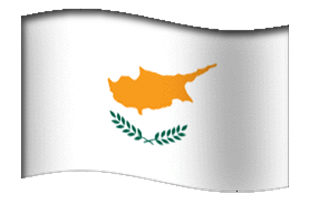 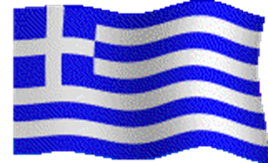 Υπηρεσία Συμβουλευτικής και Επαγγελματικής Αγωγής, Οκτώβριος 2023
ΕΛΛΗΝΕΣ ΤΟΥ ΕΞΩΤΕΡΙΚΟΥ -ΟΜΟΓΕΝΕΙΣ
ΠΕΡΙΠΤΩΣΗ Α΄
Μαθητές οι οποίοι έχουν και τους δύο γονείς με Ελληνική Καταγωγή εξασφαλίζουν θέση στα ΑΑΕΙ Ελλάδας μέσω της κατηγορίας των «Ελλήνων του Εξωτερικού» και όχι μαζί με τους υπόλοιπους Κύπριους μαθητές, που ανήκουν στην κατηγορία των 
«Αλλοδαπών - Αλλογενών».
ΠΕΡΙΠΤΩΣΗ B΄
Μαθητές οι οποίοι έχουν τον έναν από τους δύο γονείς με  Ελληνική Καταγωγή και είναι απόφοιτοι Λυκείου / ΤΕΣΕΚ της Κυπριακής Δημοκρατίας επιλέγουν αν θα διεκδικήσουν θέση στα ΑΑΕΙ Ελλάδας είτε μέσω της Κατηγορίας των «Ελλήνων του Εξωτερικού», είτε μέσω της κατηγορίας των 
«Αλλοδαπών-Αλλογενών».
Οι υποψήφιοι και των δύο περιπτώσεων πρέπει να έχουν παρακολουθήσει, με πλήρη φοίτηση, τουλάχιστον τις δύο τελευταίες τάξεις του Λυκείου ή αντίστοιχου σχολείου σε χώρα της αλλοδαπής.
Υπηρεσία Συμβουλευτικής και Επαγγελματικής Αγωγής, Οκτώβριος 2023
ΔΙΑΔΙΚΑΣΙΑ ΠΡΟΣΒΑΣΗΣ ΠΑΓΚΥΠΡΙΕΣ ΕΞΕΤΑΣΕΙΣ 2024
Περισσότερες λεπτομέρειες για τους περιορισμούς στην επιλογή μαθημάτων για Πρόσβαση στα Δημόσια ΑΑΕΙ    Ελλάδας καθώς και για ΟΛΗ τη Διαδικασία Πρόσβασης στα Δημόσια ΑΑΕΙ Κύπρου και Ελλάδας, στην έκδοση 
«Επιστημονικά Πεδία και Πλαίσια Πρόσβασης στη Δημόσια Τριτοβάθμια Εκπαίδευση Κύπρου και Ελλάδας 2024», ΥΣΕΑ
Υπηρεσία Συμβουλευτικής και Επαγγελματικής Αγωγής, Οκτώβριος 2023
ΤΡΙΤΟΒΑΘΜΙΑ ΕΚΠΑΙΔΕΥΣΗ ΣΕ ΑΛΛΕΣ ΧΩΡΕΣ
Στο πλαίσιο της συνεχούς, επικαιροποιημένης και πολύπλευρης παροχής επαγγελματικής αγωγής στους μαθητές, τελειόφοιτους και άλλους ενδιαφερόμενους, η Υπηρεσία Συμβουλευτικής και Επαγγελματικής Αγωγής (Υ.Σ.Ε.Α.) προβαίνει στην παροχή πληροφόρησης για σπουδές σε χώρες της Ευρωπαϊκής Ένωσης. Ταυτόχρονα, κρίθηκε αναγκαία η παροχή πληροφόρησης για χώρες και εκτός Ευρωπαϊκής Ένωσης όπως: η Αυστραλία, η Βρετανία, η Ελβετία, οι Ηνωμένες Πολιτείες Αμερικής, το Ισραήλ, ο Καναδάς και η Ρωσία.
Η πληροφόρηση είναι δομημένη σε επτά (7) Θεματικές Ενότητες: 
1)Εισαγωγή 
2)Τριτοβάθμια Εκπαίδευση
3)Κριτήρια Εισδοχής 
4)Διαδικασία Υποβολής Αίτησης 
5)Δίδακτρα- Υποτροφίες
6)Διαβίωση-Διαμονή 
7)Χρήσιμες Ιστοσελίδες/Σύνδεσμοι
http://www.moec.gov.cy/ysea/spoudes_exoteriko.html 
VI/ ΤΡΙΤΟΒΑΘΜΙΑ ΕΚΠΑΙΔΕΥΣΗ ΣΕ ΑΛΛΕΣ ΧΩΡΕΣ
VI/ ΤΡΙΤΟΒΑΘΜΙΑ ΕΚΠΑΙΔΕΥΣΗ ΣΕ ΑΛΛΕΣ ΧΩΡΕΣ
Υπηρεσία Συμβουλευτικής και Επαγγελματικής Αγωγής, Οκτώβριος 2023
ΛΥΚΕΙΟ
Τρόπος Καταρτισμού Προγράμματος  Μαθημάτων στο Λύκειο (Ομάδες Προσανατολισμού – Κατευθύνσεις)
Υπηρεσία Συμβουλευτικής και Επαγγελματικής Αγωγής, Οκτώβριος 2023
ΚΑΤΗΓΟΡΙΕΣ ΜΑΘΗΜΑΤΩΝ ΚΑΙ ΠΕΡΙΟΔΟΙ ΔΙΔΑΣΚΑΛΙΑΣ ΑΝΑ ΤΑΞΗ ΣΤΟ ΛΥΚΕΙΟ
ΜΑΘΗΜΑΤΑ ΚΟΙΝΟΥ ΚΟΡΜΟΥ ΑΝΑ ΤΑΞΗ ΣΤΟ ΛΥΚΕΙΟ
Υπηρεσία Συμβουλευτικής και Επαγγελματικής Αγωγής, Οκτώβριος 2023
ΩΡΟΛΟΓΙΟ ΠΡΟΓΡΑΜΜΑ Α’ ΛΥΚΕΙΟΥΚΟΙΝΟΣ ΚΟΡΜΟΣ (υποχρεωτικά) και ΕΠΙΛΕΓΟΜΕΝΑ (Ομάδες Μαθημάτων Προσανατολισμού)
Υπηρεσία Συμβουλευτικής και Επαγγελματικής Αγωγής, Οκτώβριος 2023
ΟΜΑΔΕΣ ΜΑΘΗΜΑΤΩΝ ΠΠΡΟΣΑΝΑΤΟΛΙΣΜΟΥ (ΟΜΠ)
Τέσσερις (4) Ομάδες Μαθημάτων Προσανατολισμού (Ο.Μ.Π.) - δύο μαθήματα με 2 επιπλέον διδακτικές περιόδους 
   (2x2=4 διδακτικές περίοδοι)

Η Ομάδα Μαθημάτων Προσανατολισμού περιλαμβάνει ένα προεπιλεγμένο συνδυασμό μαθημάτων τα οποία οδηγούν σε συναφείς κατευθύνσεις στη Β΄ και Γ΄ Λυκείου
Υπηρεσία Συμβουλευτικής και Επαγγελματικής Αγωγής, Οκτώβριος 2023
ΕΠΙΛΟΓΗ ΜΙΑΣ ΟΜΑΔΑΣ ΜΑΘΗΜΑΤΩΝ ΠΡΟΣΑΝΑΤΟΛΙΣΜΟΥ(ΟΜΠ)
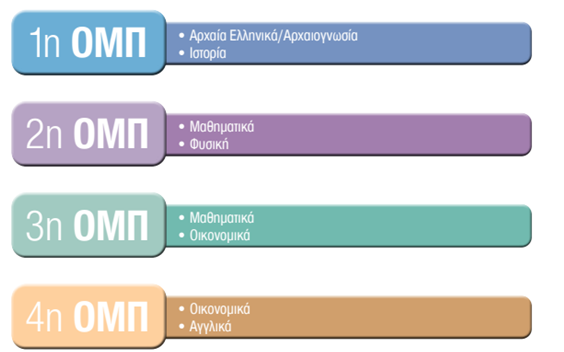 Υπηρεσία Συμβουλευτικής και Επαγγελματικής Αγωγής, Οκτώβριος 2023
ΕΞΕΤΑΖΟΜΕΝΑ ΜΑΘΗΜΑΤΑ Α’ ΛΥΚΕΙΟΥ
Υπηρεσία Συμβουλευτικής και Επαγγελματικής Αγωγής, Οκτώβριος 2023
*** Οι μαθητές που έχουν απόφαση από την Επαρχιακή Επιτροπή Ειδικής Αγωγής και Εκπαίδευσης (ΕΕΕΑΕ), θα έχουν την δυνατότητα μόνο για την Α’ Λυκείου, αν το επιθυμούν, με γραπτό αίτημα των γονέων/κηδεμόνων, να δηλώσουν ως εξεταζόμενο μάθημα την Ιστορία Κοινού κορμού αντί του μαθήματος των Αγγλικών.
Υπηρεσία Συμβουλευτικής και Επαγγελματικής Αγωγής, Οκτώβριος 2023
Υπηρεσία Συμβουλευτικής και Επαγγελματικής Αγωγής, Οκτώβριος 2023
ΟΜΠ ΚΑΙ ΚΑΤΕΥΘΥΝΣΕΙΣ Β’ ΚΑΙ Γ’ ΛΥΚΕΙΟΥ
Υπηρεσία Συμβουλευτικής και Επαγγελματικής Αγωγής, Οκτώβριος 2023
ΚΑΤΕΥΘΥΝΣΕΙΣ, ΥΠΟΧΡΕΩΤΙΚΑ ΚΑΙ ΕΠΙΛΕΓΟΜΕΝΑ ΜΑΘΗΜΑΤΑ Β’ ΚΑΙ Γ’ ΛΥΚΕΙΟΥ
Υπηρεσία Συμβουλευτικής και Επαγγελματικής Αγωγής, Οκτώβριος 2023
Κ1 – ΚΑΤΕΥΘΥΝΣΗ ΚΛΑΣΙΚΩΝ ΚΑΙ ΑΝΘΡΩΠΙΣΤΙΚΩΝ ΣΠΟΥΔΩΝ
Κ2 – ΚΑΤΕΥΘΥΝΣΗ ΞΕΝΩΝ ΓΛΩΣΣΩΝ ΚΑΙ ΑΝΘΡΩΠΙΣΤΙΚΩΝ ΣΠΟΥΔΩΝ
ΚΑΤΕΥΘΥΝΣΕΙΣ ΚΑΙ ΕΝΔΕΙΚΤΙΚΕΣ ΣΠΟΥΔΕΣ
Κ3 – ΚΑΤΕΥΘΥΝΣΗ ΘΕΤΙΚΩΝ ΕΠΙΣΤΗΜΩΝ/ΒΙΟΕΠΙΣΤΗΜΩΝ/ΠΛΗΡΟΦΟΡΙΚΗΣ/ΤΕΧΝΟΛΟΓΙΑΣ
ΚΑΤΕΥΘΥΝΣΗ ΚΑΙ ΕΝΔΕΙΚΤΙΚΕΣ ΣΠΟΥΔΕΣ
Κ4 – ΚΑΤΕΥΘΥΝΣΗ ΟΙΚΟΝΟΜΙΚΩΝ ΕΠΙΣΤΗΜΩΝ
ΚΑΤΕΥΘΥΝΣΗ ΚΑΙ ΕΝΔΕΙΚΤΙΚΕΣ ΣΠΟΥΔΕΣ
Κ5 – ΚΑΤΕΥΘΥΝΣΗ ΕΜΠΟΡΙΟΥ ΚΑΙ ΥΠΗΡΕΣΙΩΝ
ΚΑΤΕΥΘΥΝΣΗ ΚΑΙ ΕΝΔΕΙΚΤΙΚΕΣ ΣΠΟΥΔΕΣ
Κ6 – ΚΑΤΕΥΘΥΝΣΗ ΚΑΛΩΝ ΤΕΧΝΩΝ
ΚΑΤΕΥΘΥΝΣΗ ΚΑΙ ΕΝΔΕΙΚΤΙΚΕΣ ΣΠΟΥΔΕΣ
ΕΝΔΕΙΚΤΙΚΕΣ ΣΠΟΥΔΕΣ ΑΠΟ ΟΛΕΣ ΤΙΣ ΚΑΤΕΥΘΥΝΣΕΙΣ(ανάλογα με τα μαθήματα επιλογής στη Β΄ και Γ΄ Λυκείου)
Ψυχολογία, Επιστημών Αγωγής (Δημοτική Εκπαίδευση), Επιστημών Αγωγής (Προδημοτική Εκπαίδευση), Παιδαγωγικό Ειδικής Αγωγής, Γεωγραφία, Λογοθεραπεία, Στρατιωτικές Σχολές Υπαξιωματικών, Μαγειρικές Τέχνες, Διοίκηση Ξενοδοχείων και Τουρισμού, Επικοινωνίας και Σπουδών Διαδικτύου ΤΕΠΑΚ, Ολοκληρωμένη Επικοινωνία και Μάρκετινγκ ΤΠΚ, Πολυμέσων και Γραφικών Τεχνών ΤΕΠΑΚ, Α.Σ.ΠΑΙ.Τ.Ε κ.ά.
Υπηρεσία Συμβουλευτικής και Επαγγελματικής Αγωγής, Οκτώβριος 2023
ΕΞΕΤΑΖΟΜΕΝΑ ΜΑΘΗΜΑΤΑ  Β΄ ΚΑΙ Γ΄ ΛΥΚΕΙΟΥ
ΕΞΕΤΑΣΕΙΣ ΜΕΤΑΤΑΞΗΣ
Οι μαθητές/τριες που επιθυμούν να μετακινηθούν: 
(α) στη Β΄ σε άλλη Κατεύθυνση από την Κατεύθυνση που οδηγεί η  Ομάδα Μαθημάτων Προσανατολισμού (Ο.Μ.Π.) που είχαν στην Α΄ Λυκείου  ή  
(β) σε άλλη Κατεύθυνση στη Γ΄ από αυτή που είχαν στη Β΄  παρακάθονται σε Εξετάσεις Μετάταξης. Μπορούν επίσης να αλλάξουν και τα μαθήματα κατεύθυνσης από τη Β΄ στη Γ΄ Λυκείου με εξετάσεις.
Εξετάσεις Μετάταξης γίνονται Μάιο-Ιούνιο.
Υπηρεσία Συμβουλευτικής και Επαγγελματικής Αγωγής, Οκτώβριος 2023
Υπηρεσία Συμβουλευτικής και Επαγγελματικής Αγωγής, Οκτώβριος 2023
Οι επιλογές Λυκείου σε αλληλουχία με τα Επιστημονικά Πεδία και τα Πλαίσια Πρόσβασης
ΥΣΕΑ, ΟΚΤΩΒΡΙΟΣ 2022
75
ΣΥΣΤΗΜΑ ΜΑΘΗΤΕΙΑΣ ΕΠΑΓΓΕΛΜΑΤΙΚΗΣ ΕΚΑΠΑΙΔΕΥΣΗΣ ΚΑΙ ΚΑΤΑΡΤΙΣΗΣ
Επιλέγεται από μαθητές που εγκαταλείπουν το επίσημο εκπαιδευτικό σύστημα. 
 Επίπεδα:
Α. Προπαρασκευαστική Μαθητεία (Π.Μ.) – 1 χρόνος, 15-16 χρονών.
Β. Κεντρικός Κορμός Μαθητείας – 3 χρόνια, 15-18 χρονών.  Οι μαθητευόμενοι εξασκούνται στη Βιομηχανία, όπου αμείβονται για την εργασία τους, για τρεις ημέρες την εβδομάδα και παρακολουθούν μαθήματα σε Τεχνική Σχολή για δύο ημέρες την εβδομάδα.
Για περισσότερες πληροφορίες:
	Λευκωσία: Τηλ. 22697200	Λεμεσός: Τηλ. 25 381611	Λάρνακα: Τηλ. 24655992
               Πάφος: Τηλ: 26935202
Υπηρεσία Συμβουλευτικής και Επαγγελματικής Αγωγής, Οκτώβριος 2023
ΕΣΠΕΡΙΝΑ ΣΧΟΛΕΙΑ (ΓΥΜΝΑΣΙΟ- ΛΥΚΕΙΟ)ΕΣΠΕΡΙΝΕΣ  ΤΕΧΝΙΚΕΣ  ΣΧΟΛΕΣ
Τα Εσπερινά Σχολεία είναι σχολεία Δεύτερης Ευκαιρίας. 

Στοχεύουν στην αντιμετώπιση του φαινομένου της πρόωρης εγκατάλειψης του σχολείου και του κοινωνικού αποκλεισμού. 

Δίνεται η ευκαιρία στους ενήλικες εκπαιδευόμενους να ενισχύσουν τις δεξιότητές τους και να αποκτήσουν προσόντα τα οποία θα βελτιώσουν την ποιότητα ζωής τους.
Υπηρεσία Συμβουλευτικής και Επαγγελματικής Αγωγής, Οκτώβριος 2023
ΚΕΦΑΛΑΙΟ Β΄ ΠΛΗΡΟΦΟΡΗΣΗ
ΕΝΟΤΗΤΑ 4Η 
ΕΡΓΑΛΕΙΑ/ΦΟΡΕΙΣ ΠΟΥ ΣΥΝΔΕΟΝΤΑΙ ΜΕ ΤΗΝ ΑΓΟΡΑ ΕΡΓΑΣΙΑΣ – ΚΟΙΝΩΝΙΑ ΤΩΝ ΕΠΑΓΓΕΛΜΑΤΩΝ
ΕΡΓΑΛΕΙΑ/ΦΟΡΕΙΣ ΠΟΥ ΣΥΝΔΕΟΝΤΑΙ ΜΕ ΤΗΝ ΑΓΟΡΑ ΕΡΓΑΣΙΑΣ – ΚΟΙΝΩΝΙΑ ΤΩΝ ΕΠΑΓΓΕΛΜΑΤΩΝ
Υπουργείο Εργασίας και Κοινωνικών Ασφαλίσεων:
http://www.mlsi.gov.cy/mlsi/mlsi.nsf/home-el/home-el?OpenForm
Τμήμα Εργασίας 
http://www.mlsi.gov.cy/mlsi/dl/dl.nsf/index_gr/index_gr?opendocument 
Κέντρο Παραγωγικότητας (ΚΕΠΑ):
https://www.mlsi.gov.cy/mlsi/kepa/kepa.nsf/home/home?openform#
Europass 
https://europa.eu/europass/el 
 https://mymim.net/europasscyprus/
Στατιστική Υπηρεσία:
https://www.cystat.gov.cy/el/default
Αρχή Ανάπτυξης Ανθρώπινου Δυναμικού (ΑνΑΔ):
https://www.anad.org.cy/wps/portal/hrda/hrdaExternal/!ut/p/z1/04_Sj9CPykssy0xPLMnMz0vMAfIjo8ziPTw8HD0s_Q383F3DjAwCLVydTV2CLY39XUz0w_Wj9KOASgxwAEcD_YLsbEUAbztbrg!!/dz/d5/L2dBISEvZ0FBIS9nQSEh/
Ομοσπονδία Εργοδοτών κ Βιομηχάνων (ΟΕΒ):
https://www.oeb.org.cy/
Κυπριακό Εμπορικό και Βιομηχανικό Επιμελητήριο (ΚΕΒΕ):
https://news.ccci.org.cy/
Εθνικός Οργανισμός Πιστοποίησης Προσόντων και Επαγγελματικού Προσανατολισμού (ΕΟΠΕΕΠ)
https://www.eoppep.gr/index.php/el/ 
Ιστοσελίδα eSchoolCounselor
https://www.eschoolcounselor.com/ 
Κατάλογος Κατοχυρωμένων Επαγγελμάτων στην Κύπρο (Υπουργείο Εργασίας) https://www.mlsi.gov.cy/mlsi/dl/dl.nsf/All/7FA6A9333991B5F1C22580A4002B6F42?OpenDocument
Επαγγελματικοί Σύνδεσμοι και Οργανισμοί Κύπρου
http://www.moec.gov.cy/ysea/cy_links_syndesmoi.html
Euroguidance:  
https://www.euroguidance.eu/
Ευρωπαϊκό Πλαίσιο Επαγγελματικών Προσόντων (ΕΠΕΠ)
European Qualifications Framework (EQF):
https://europa.eu/europass/el/european-qualifications-framework-eqf
Ευρωπαϊκό Δίκτυο Υπηρεσιών Απασχόλησης
European Employment Services (EURES):
https://ec.europa.eu/eures/public/index_el
Ευριδίκη (Eurydice): 
https://eurydice.eacea.ec.europa.eu/national-education-systems?etrans=el
Ευρωπαϊκό σύστημα μεταφοράς και συσσώρευσης ακαδημαϊκών μονάδων (ECTS)
European Credit Transfer and Accumulation System (ECTS):
https://education.ec.europa.eu/el/education-levels/higher-education/inclusive-and-connected-higher-education/european-credit-transfer-and-accumulation-system
Eurodesk:
https://eurodesk.onek.org.cy/ 
European Skills, Competences, Qualifications and Occupations (ESCO): 
https://esco.ec.europa.eu/el
EPSO (European Personnel Selection Οffice):
https://epso.europa.eu/el/about-epso
ΚΕΦΑΛΑΙΟ Β΄ ΠΛΗΡΟΦΟΡΗΣΗ
ΕΝΟΤΗΤΑ 5Η 
ΔΡΑΣΕΙΣ  ΤΗΣ ΥΣΕΑ ΚΑΙ ΑΛΛΩΝ ΦΟΡΕΩΝ ΓΙΑ ΕΞΟΙΚΕΙΩΣΗ ΤΩΝ ΜΑΘΗΤΩΝ ΜΕ ΤΗΝ ΑΓΟΡΑ ΕΡΓΑΣΙΑΣ/ ΚΟΙΝΩΝΙΑ  ΤΩΝ ΕΠΑΓΓΕΛΜΑΤΩΝ
ΔΡΑΣΕΙΣ  ΤΗΣ ΥΣΕΑ ΚΑΙ ΑΛΛΩΝ ΦΟΡΕΩΝ ΓΙΑ ΕΞΟΙΚΕΙΩΣΗ ΤΩΝ ΜΑΘΗΤΩΝ ΜΕ ΤΗΝ ΑΓΟΡΑ ΕΡΓΑΣΙΑΣ/ ΚΟΙΝΩΝΙΑ  ΤΩΝ ΕΠΑΓΓΕΛΜΑΤΩΝ
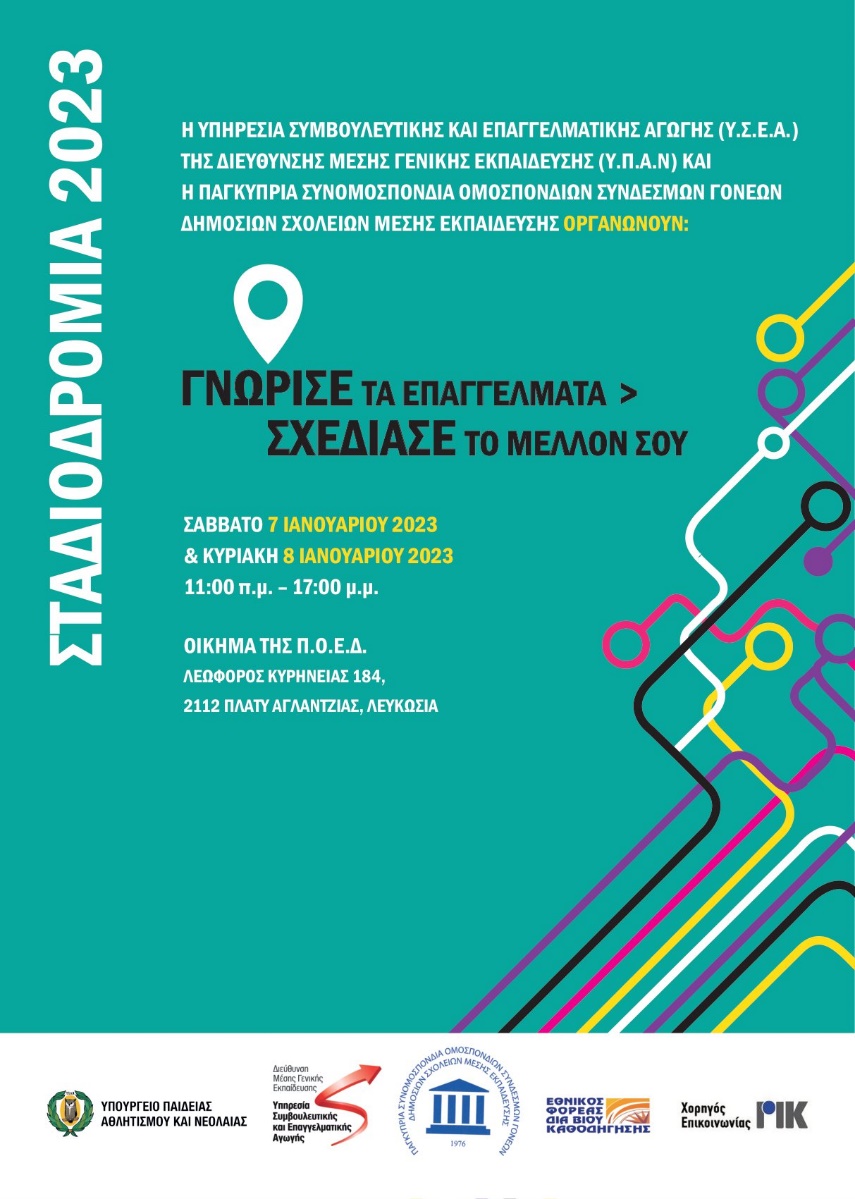 ΣΤΑΔΙΟΔΡΟΜΙΑ
ΔΙΗΜΕΡΟ/ΤΡΙΗΜΕΡΟ ΕΡΓΑΣΙΑΣ
ΕΚΠΑΙΔΕΥΤΙΚΕΣ ΕΚΘΕΣΕΙΣ
ΚΕΦΑΛΑΙΟ Γ΄ ΛΗΨΗ ΑΠΟΦΑΣΗΣ
ΛΗΨΗ   ΑΠΟΦΑΣΗΣΜεταβάσεις - Αλλαγή Ρόλων- Λήψη αποφάσεων
Η εξέλιξη της ζωής μας είναι μια σειρά από μεταβάσεις στη ροή του χρόνου


Αυτές οι πολύ σημαντικές/ κεφαλαιώδους σημασίας ΜΕΤΑΒΑΣΕΙΣ απαιτούν μια διαδικασία Λήψης Απόφασης για μικρά ή μεγάλα θέματα που συνδέονται με τη μετάβαση.
Υπηρεσία Συμβουλευτικής και Επαγγελματικής Αγωγής, Οκτώβριος 2023
Στάδια /Βήματα Λήψης Απόφασης
Υπηρεσία Συμβουλευτικής και Επαγγελματικής Αγωγής, Οκτώβριος 2023
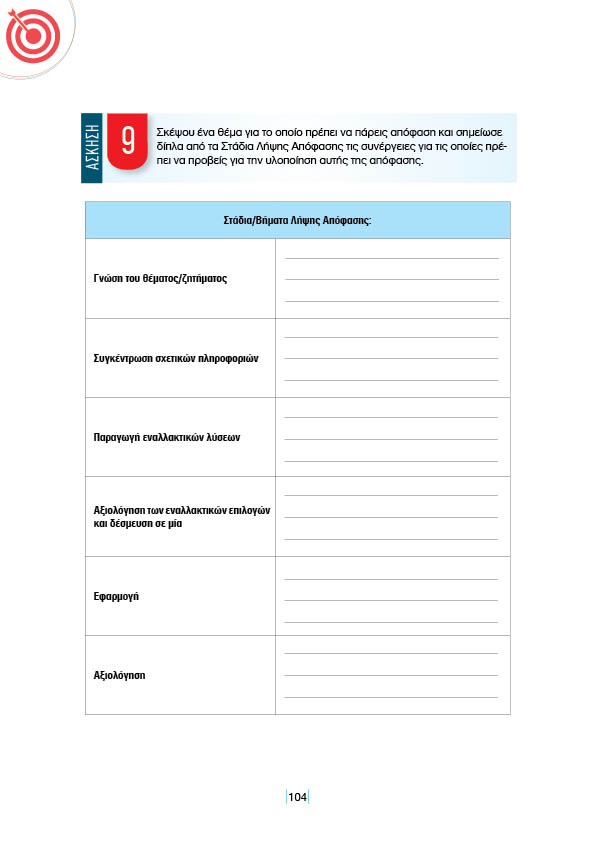 Υπηρεσία Συμβουλευτικής και Επαγγελματικής Αγωγής, Οκτώβριος 2023
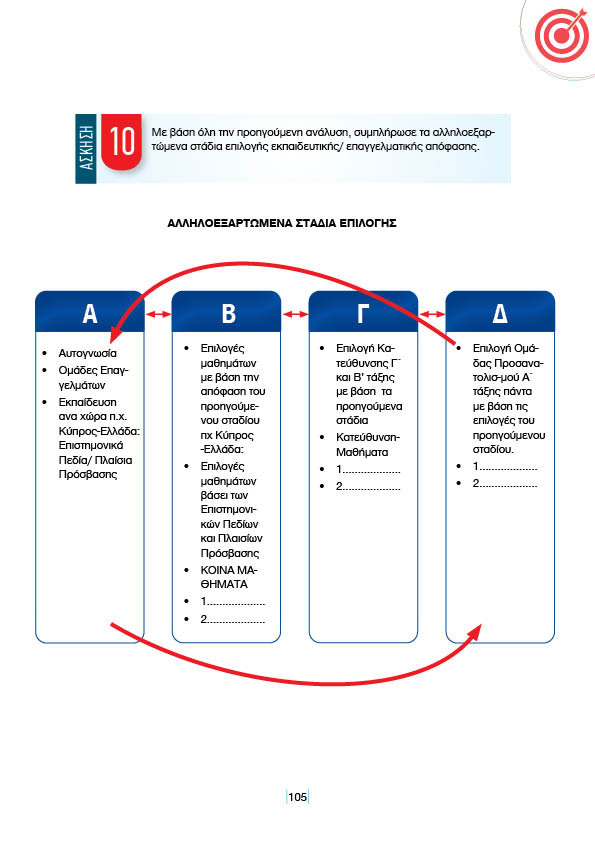 Υπηρεσία Συμβουλευτικής και Επαγγελματικής Αγωγής, Οκτώβριος 2023
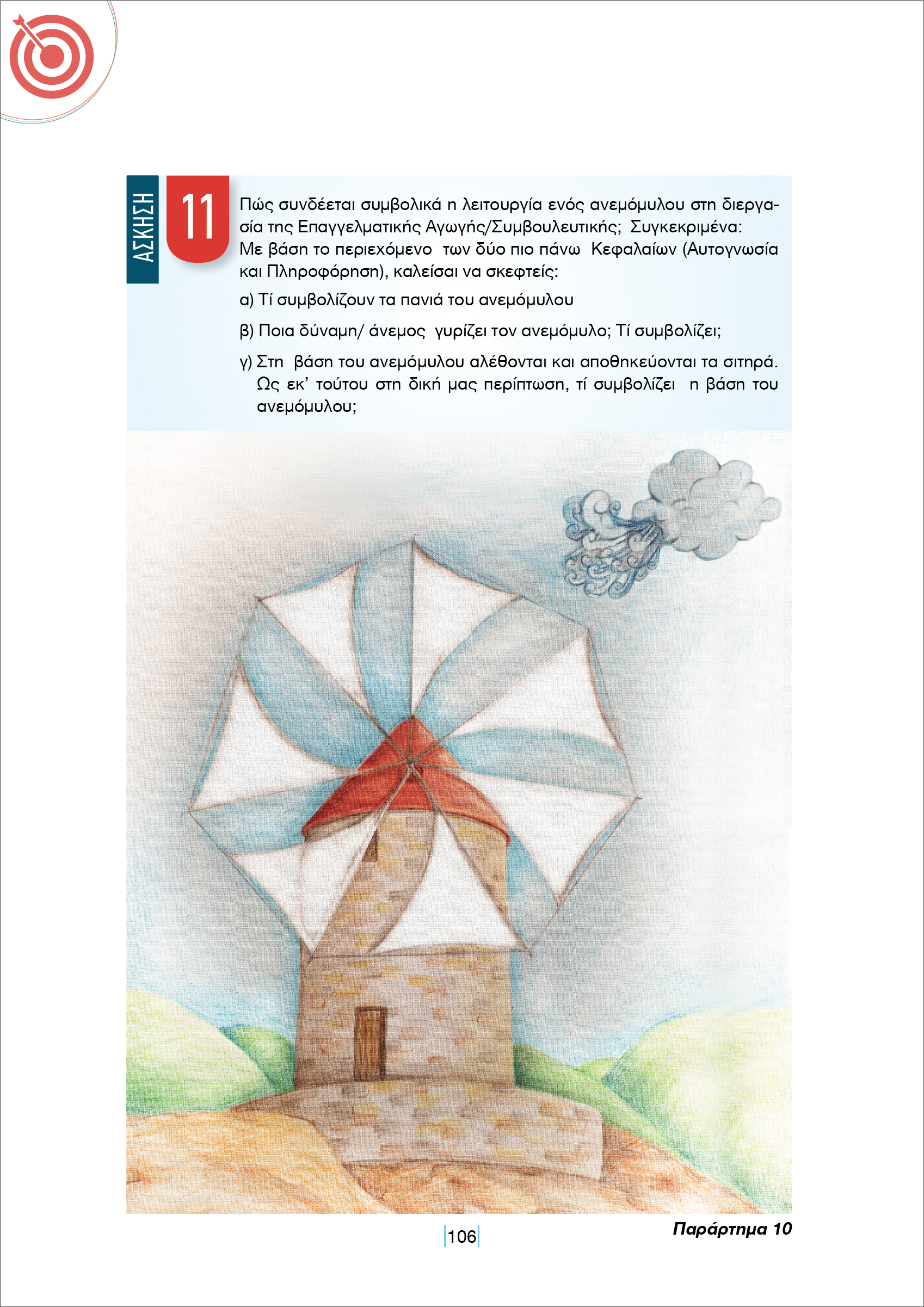 Υπηρεσία Συμβουλευτικής και Επαγγελματικής Αγωγής, Οκτώβριος 2023
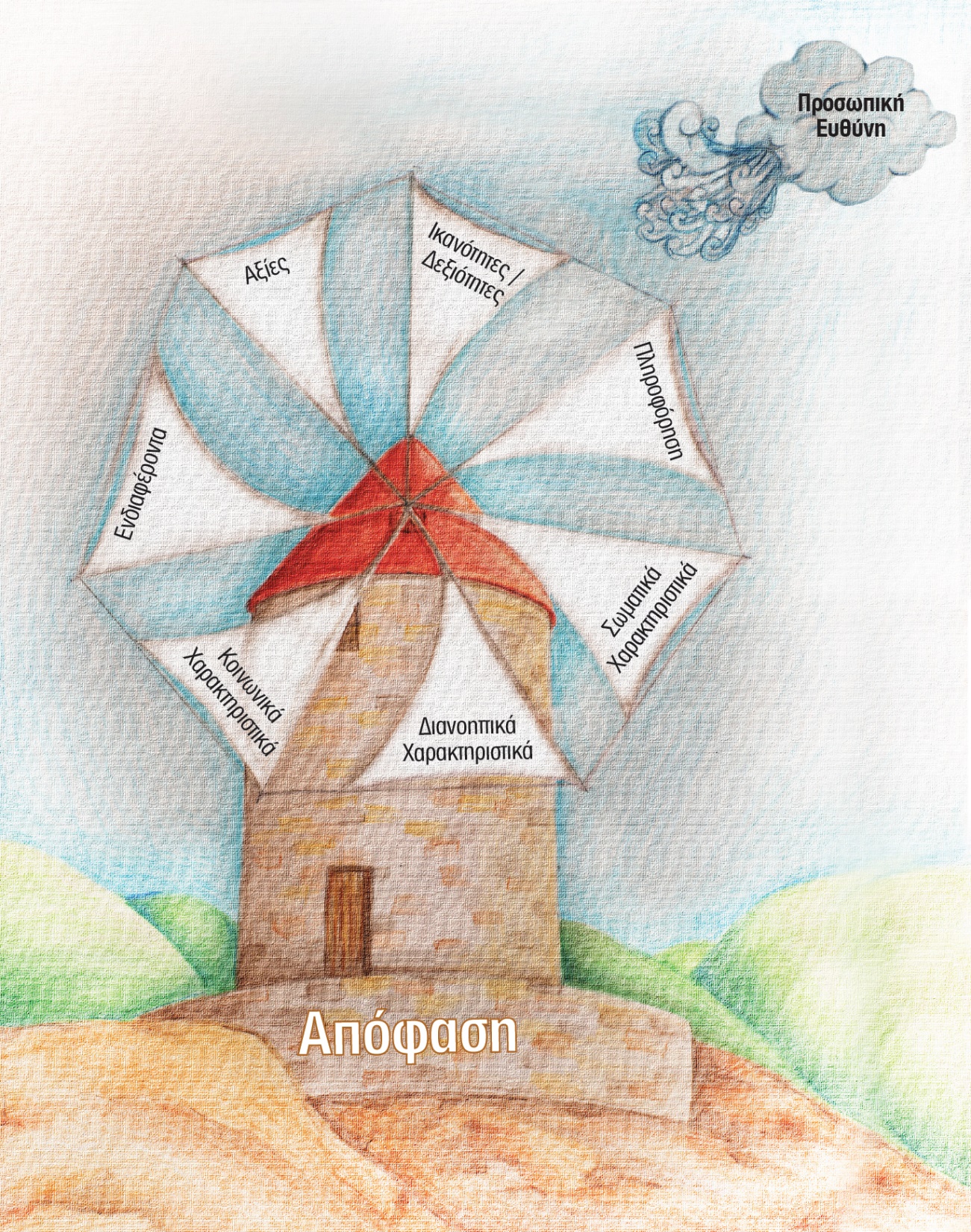 Υπηρεσία Συμβουλευτικής και Επαγγελματικής Αγωγής, Οκτώβριος 2023
Το περιεχόμενο της συγκεκριμένης παρουσίασης είναι μέρος του περιεχομένου των βιβλίων της ΥΣΕΑ:
 «Συμβουλευτική- Επαγγελματική Αγωγή: Προσωπική ανάπτυξη και Δεξιότητες Σταδιοδρομίας»  (Για τη σχ. Χρονιά 2023-2024 δίνεται ΜΟΝΟ στους/στις Καθηγητές/τριες Σ.Ε.Α.) 
«Προσανατολισμοί μετά το Γυμνάσιο»
«Επιστημονικά Πεδία και Πλαίσια Πρόσβασης στη Δημόσια Τριτοβάθμια Εκπαίδευση Κύπρου και Ελλάδας»
Υπηρεσία Συμβουλευτικής και Επαγγελματικής Αγωγής, Οκτώβριος 2023
Εργάστηκαν οι :

Δρ. Ειρήνη Ροδοσθένους, Προϊσταμένη ΥΣΕΑ
Ελένη Παπαστεφάνου, Επιθεωρήτρια Σ.Ε.Α.
Διαμάντω Ζίζιρου, Καθηγήτρια Σ.Ε.Α.
Αντιγόνη Καραγιάννη, Καθηγήτρια Σ.Ε.Α.
Βασιλική Λοϊζου, Καθηγήτρια Σ.Ε.Α.
Υπηρεσία Συμβουλευτικής και Επαγγελματικής Αγωγής, Οκτώβριος 2023